«Заболевания мочевыделительной системы и питьевой режим»
« Из всех приключений, уготованных нам жизнью, самое важное и интересное – отправиться в путешествие внутрь себя, исследовать неведомую часть самого себя»
Кинорежиссёр Ф. Феллини
Проверка домашнего задания
Проверка домашнего задания
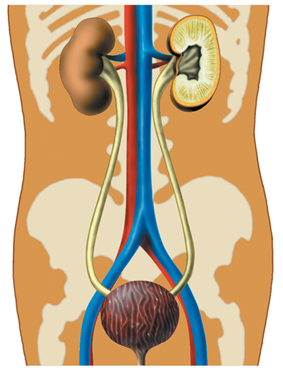 МОЧЕОБРАЗУЮЩИЙ ОРГАН
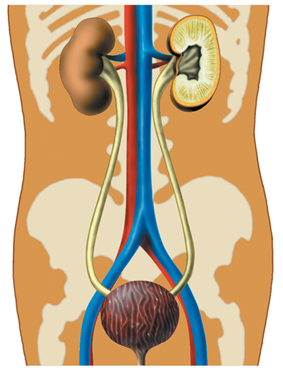 ПОЧКИ
МОЧЕВЫВОДЯЩИЕ  ОРГАНЫ
МОЧЕТОЧНИКИ
МОЧЕВОЙ ПУЗЫРЬ
МОЧЕИСПУСКАТЕЛЬНЫЙ КАНАЛ
Строение мочевыделительной системы
[Speaker Notes: Составьте короткий рассказ по схеме. 
Возможный ответ: 
К органам мочевыделительной системы человека относятся: 
1. Почки. 
2. Мочеточники.
3. Мочевой пузырь
4. Мочеиспускательный канал
** Я щелкаю мышкой, ученик дополняет свой ответ: 
Почки являются мочеобразующим органом, а мочеточники, мочевой пузырь и мочеиспускательный канал - мочевыводящими]
Пирамидки мозгового слоя
Мозговой слой
Почечная артерия
Почечная вена
Лоханка
Большая почечная чашка
Малая почечная чашка
Мочеточник
Корковый слой
Плотная оболочка
Строение почки
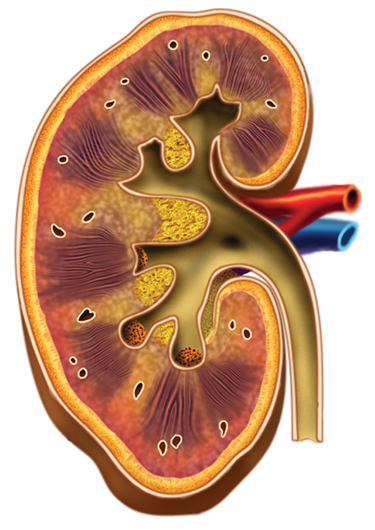 [Speaker Notes: Давайте рассмотри строение почки. 
*Снаружи почка покрыта плотной оболочкой из соединительной ткани. 
* Под капсулой расположен корковый слой почек
*Ниже – мозговой слой, *состоящий из пирамидок
*Пирамидки открываются в малые почечные чашки
*Малые чашки впадают в большие почечные чашки
*А те открываются в почечную лоханку. Вспомните, что такое лохань? (Вид корыта). В лоханку поступает моча, которая затем движется по мочеточникам в сторону мочевого пузыря. 
Маленькое отступление. Что такое лоханка мы уже выяснили. А что такое лох? Это вид кустарников, их выращивают как декоративные растения и медоносы.  Теперь вы знаете значение слов лох и лоханка и, надеюсь не будете использовать их в качестве ругательства? 
Кровь для фильтрации *поступает в почки по почечной артерии, а очищенная кровь собирается в *почечную вену.]
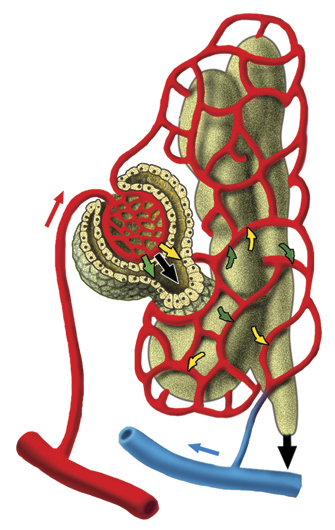 1
2
3
4
5
Какими номерами обозначены части нефрона:
Извитой каналец
Капиллярная сеть канальца
Почечная капсула
Собирательная трубочка 
Капиллярный клубочек
ОТВЕТЫ: 2,1,4,5,3
[Speaker Notes: Какими номерами обозначены части нефрона:
Извитой каналец
Капиллярная сеть канальца
Почечная капсула
Собирательная трубочка 
Капиллярный клубочек
*Ответы: 2,1,4,5,3
Поднимите руку, у кого получилось так же?]
Какие структуры почки выполняют функции биологического фильтра?
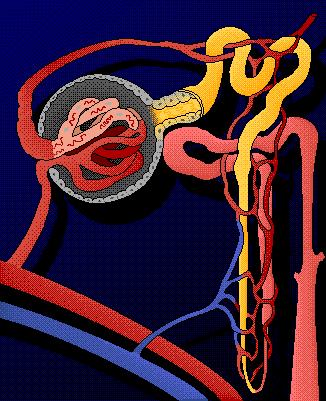 Что такое нефрон? Как он устроен? Как работает?
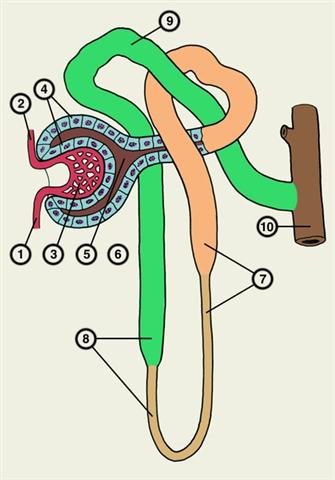 Что происходит с первичной мочой в процессе обратного всасывания? Чем она отличается от вторичной?
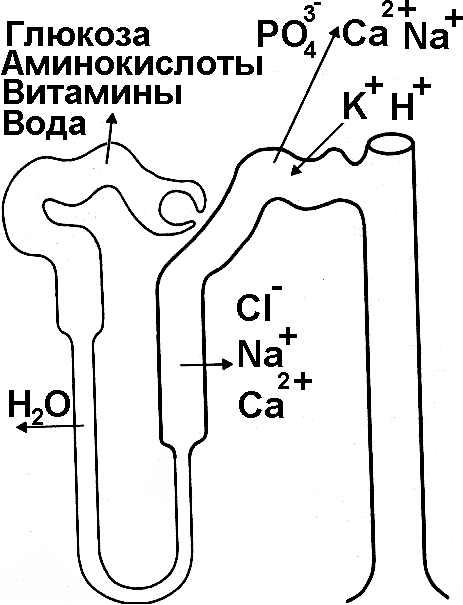 Сравните состав первичной и вторичной мочи. 
Объясните разницу.
аминокислоты
вода
соли
аммиак
мочевина
глюкоза
витамины
вода
соли
аммиак
мочевина
.
[Speaker Notes: Сравните состав первичной и вторичной мочи. Объясните разницу.
(Первичная моча содержит полезные вещества: аминокислоты, витамины, глюкозу, часть солей и воды. 
Вторичная моча содержит то, что нужно удалить из организма).]
Первичная моча - содержит полезные вещества: аминокислоты, витамины, глюкозу, часть солей и воды. 

Вторичная моча - содержит то, что нужно удалить из организм
Опишите работу нефрона по следующему плану:
а) Как плазма крови попадает в каналец нефрона?
б) Какие вещества содержатся в плазме?
в) Почему клетки крови  и белки не могут попасть в почечный каналец?
г) Какие вещества остаются в канальце, а какие всасываются обратно в кровь? 
д) Каким образом почки поддерживают постоянство состава крови, например, содержания сахара?
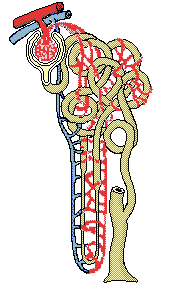 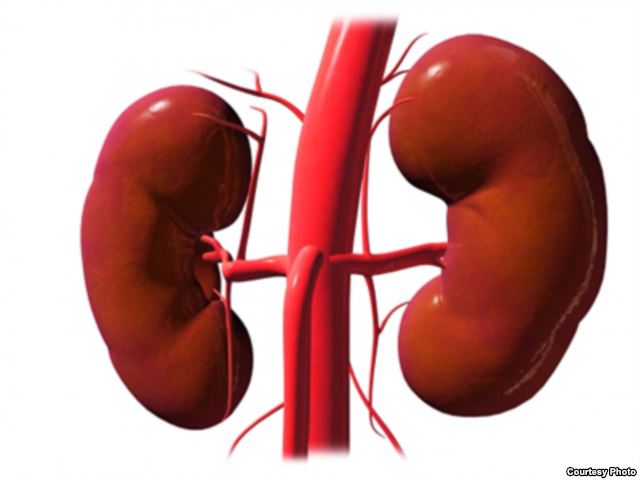 Предупреждение заболеваний почек. Питьевой режим.
Цель урока: изучить причины заболеваний почек, сформулировать профилактические мероприятия и роль воды в организме человека.
Гипотеза:  здоровый образ жизни и чистая вода – залог здоровья.
Причины заболевания почек:
1.Заболевания (ангина, скарлатина, болезни органов дыхания, кариес зубов).
2. Переохлаждение тела.
3. Несоблюдение правил личной гигиены.
4.Переедание, однообразное питание, злоупотребление острой пищей.
5. Вредные привычки.
 6. Ядовитые вещества.
7. Нарушение обмена веществ.
8. Качество воды.
Предупреждение заболеваний органов мочевыделительной системы. 

Инфекционные заболевания почек Нарушения в питании и диете. Употребление алкоголя.
Цистит
Воспаление слизистой оболочки мочевого пузыря, наблюдается учащение мочеиспускания с резями и болями внизу.
Пиелонефрит
Инфекционное воспалительное заболевание почек. Наблюдается повышение температуры, озноб, головная боль, болезненность в поясничной области.
Камни в почках
Камни затрудняют отток  мочи, острыми краями раздражают слизистые оболочки мочевыводящих путей, вызывая сильную боль.
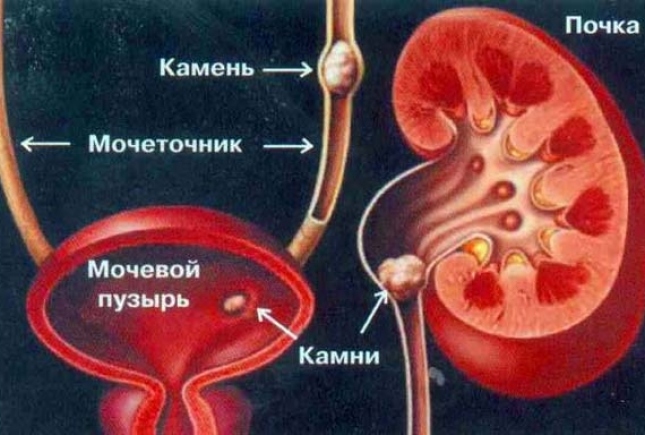 Пути распространения инфекции в органах мочевыделительной системы (нисходящие и восходящие инфекции)Причины заболеваний и меры профилактики
Питьевой режим
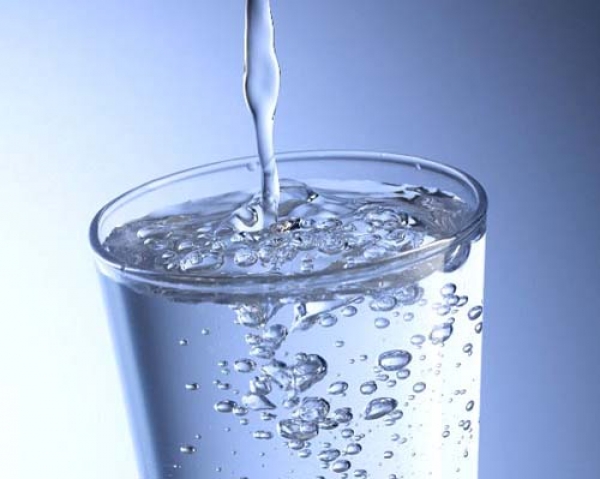 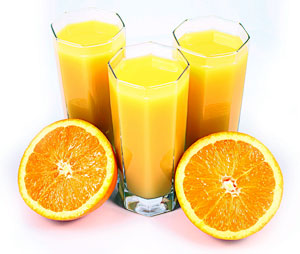 1,5 – 2 литра
Всего организм приобретает и теряет в день около 2,5 л воды. Примерно 1,5 л воды удаляется через почки, остальное – через легкие, кожу, органы пищеварения
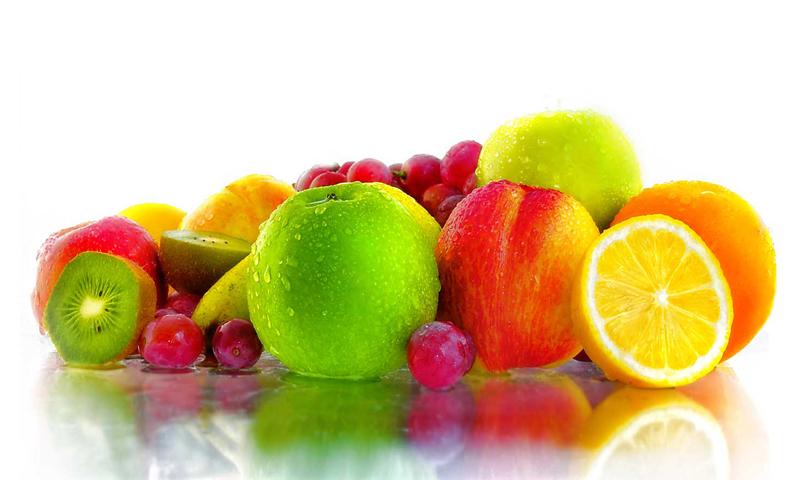 Друзья пошли летом на отдых в лес. Все давно мечтали отдохнуть вместе, в лесу рядом с родником. Было очень жарко, но жара их остановить не могла. А чего бояться, родниковая вода спасет от любой жары!

- Почему у друзей ухудшилось самочувствие? И почему они не смогли утолить жажду?
Как правильно утолять жажду?
Основная причина жажды — изменение водно-солевого равновесия в крови.
Дистиллированная вода
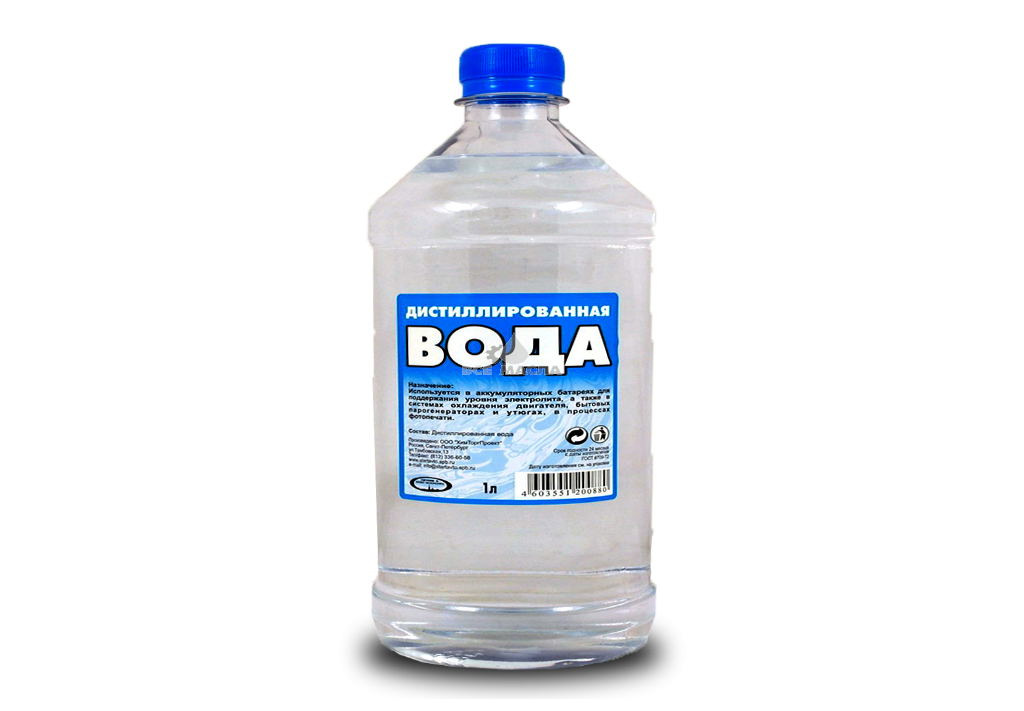 Морская (солёная )вода
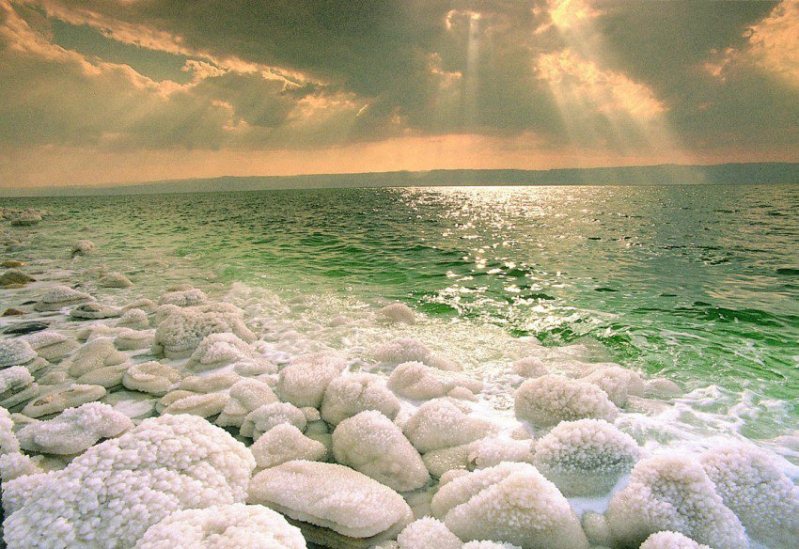 Дистиллированная вода пригодна для питья. 
Вода практически не содержит примеси и посторонние включения. 
Необходима в промышленности, лаборатории, медицине и в быту.  
Состав дистиллированной воды наиболее близок к чистой природной воде. 
Почему нельзя использовать для питья дистиллированную  воду? Приведите аргументы за и против?

 Морская вода – естественный водный раствор различных солей, в котором основную массу составляют ионы натрия, магния, калия, кальция, хлора, серы, а также содержатся взвешенные твердые частицы, растворенные газы, некоторые органические соединения. 
В 1 литре морской воды содержится  около 35 грамм соли. Почему категорически нельзя пить морскую воду?
Действие дистиллированной воды на клетку …
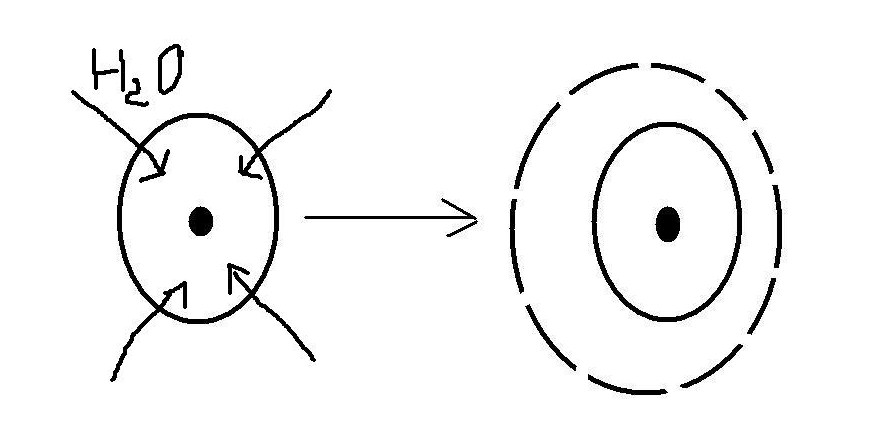 Действие морской воды на клетку…
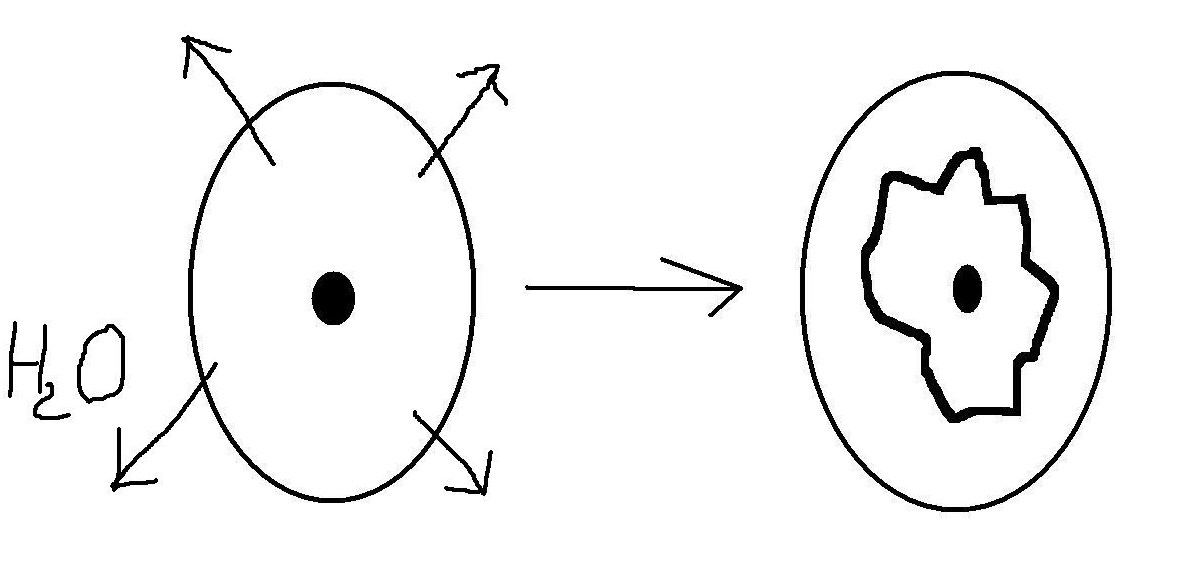 Действие
дистиллированная вода снижает концентрацию солей в организме, клетки разбухают, функция их нарушается.
Морская вода - избыток солей вызывает обезвоживание клеток, так как вода из клеток уйдёт в тканевую жидкость  и работа клеток прекратится.